Ζωολογία Ι
Ενότητα 8: Οι Ομάδες των Πρωτοζώων
Εργαστηριακή Άσκηση Πρωτόζωα 

Σκαρλάτος Ντέντος , Επικ. Καθηγητής
Σχολή Θετικών Επιστημών
Τμήμα Βιολογίας
Περιεχόμενο εργαστηρίου 1/2
Θα παρατηρήσετε ζωντανά και μόνιμα παρασκευάσματα Πρωτοζώων*

Στα ζωντανά παρασκευάσματα θα δείτε κυρίως 
τα παρακάτω είδη ή γένη:
Paramecium sp.
Cyclidium sp.
Colpidium sp.
* Ακολουθείται η ταξινόμηση σύμφωνα με το National Center for Biotechnology Information (NCBI): http://www.ncbi.nlm.nih.gov/Taxonomy/Browser/wwwtax.cgi?mode=Root
Ενότητα 8. Εργαστηριακή Άσκηση Πρωτόζωα.
2
Περιεχόμενο εργαστηρίου 2/2
Στα μόνιμα παρασκευάσματα θα δείτε με σειρά 
τα παρακάτω είδη (από γένη ή τάξεις):
 Vorticella *
2) Amoeba proteus *
3) Stentor sp. *
4) Paramecium sp. *
Ενότητα 8. Εργαστηριακή Άσκηση Πρωτόζωα.
3
Παρατηρήσεις ζωντανών Πρωτοζώων 1/2
Στην παρατήρηση των ζωντανών Μαστιγοφόρων και Βλεφαριδοφόρων (μικτής ή αποκλειστικής καλλιέργειας) δώστε έμφαση σε:
 Επιβράδυνση -Τρόπος κίνησης. 
 Διατροφή. 
 Αναπαραγωγή (εγκάρσια διχοτόμηση, παροδική σύζευξη).
Ενότητα 8. Εργαστηριακή Άσκηση Πρωτόζωα.
4
Παρατηρήσεις ζωντανών Πρωτοζώων 2/2
Χρωστικές που θα χρησιμοποιήσετε:
Ουδέτερο ερυθρό (Toluylene red) (χρώση πεπτικών κενοτοπίων λόγω διαβάθμισης του pH (7<κόκκινο – 8=κίτρινο).
Μπλε του μεθυλενίου (χρώση πυρήνα και σφιγμωδών κενοτοπίων).
Μεταθανάτιες χρωστικές
Lugol (χρώση πυρήνα και βλεφαρίδων). 
Πράσινο του μεθυλίου (χρώση μακροπυρήνων).
Ενότητα 8. Εργαστηριακή Άσκηση Πρωτόζωα.
5
Πρωτόζωα 1/4
Αυλακωτά (Βλεφαριδοφόρα)
Ομοταξία: Oligohymenophorea
Τάξη: Sessilida 
Οικογένεια: Vorticellidae
Γένος: Vorticella
1
Ενότητα 8. Εργαστηριακή Άσκηση Πρωτόζωα.
6
Πρωτόζωα 2/4
Amoebozoa (Αμοιβάδες)
Τάξη: Tubulinida 
Οικογένεια: Amoebidae
Γένος: Amoeba
Είδος: Amoeba proteus (Γυμναμοιβάδες)
2
Ενότητα 8. Εργαστηριακή Άσκηση Πρωτόζωα.
7
Πρωτόζωα 3/4
Κυψελιδωτά (Βλεφαριδοφόρα)
Ομοταξία: Heterotrichea
Τάξη: Heterotrichida 
Οικογένεια: Stentoridae
Γένος: Stentor
3
Ενότητα 8. Εργαστηριακή Άσκηση Πρωτόζωα.
8
Πρωτόζωα 4/4
Κυψελιδωτά (Βλεφαριδοφόρα)
Ομοταξία: Oligohymenophorea
Τάξη: Peniculida 
Οικογένεια: Parameciidae
Γένος: Paramecium
4
Ενότητα 8. Εργαστηριακή Άσκηση Πρωτόζωα.
9
Τέλος Παρουσίασης
Ενότητα 8. Εργαστηριακή Άσκηση Πρωτόζωα.
10
Χρηματοδότηση
Το παρόν εκπαιδευτικό υλικό έχει αναπτυχθεί στo πλαίσιo του εκπαιδευτικού έργου του διδάσκοντα.
Το έργο «Ανοικτά Ακαδημαϊκά Μαθήματα στο Πανεπιστήμιο Αθηνών» έχει χρηματοδοτήσει μόνο την αναδιαμόρφωση του εκπαιδευτικού υλικού. 
Το έργο υλοποιείται στο πλαίσιο του Επιχειρησιακού Προγράμματος «Εκπαίδευση και Δια Βίου Μάθηση» και συγχρηματοδοτείται από την Ευρωπαϊκή Ένωση (Ευρωπαϊκό Κοινωνικό Ταμείο) και από εθνικούς πόρους.
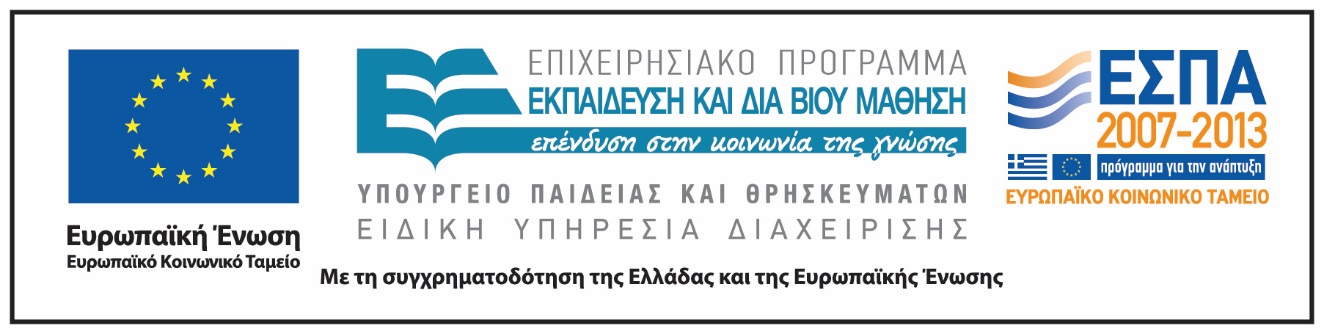 Ενότητα 8. Εργαστηριακή Άσκηση Πρωτόζωα.
11
Σημειώματα
Ενότητα 8. Εργαστηριακή Άσκηση Πρωτόζωα.
12
Σημείωμα Ιστορικού Εκδόσεων Έργου
Το παρόν έργο αποτελεί την έκδοση 1.0.
Ενότητα 8. Εργαστηριακή Άσκηση Πρωτόζωα.
13
Σημείωμα Αναφοράς
Copyright Εθνικόν και Καποδιστριακόν Πανεπιστήμιον Αθηνών, Σκαρλάτος Ντέντος, Επίκουρος Καθηγητής. «Ζωολογία Ι. Ενότητα 8. Οι Ομάδες των Πρωτοζώων. Εργαστηριακή Άσκηση Πρωτόζωα». Έκδοση: 1.0. Αθήνα 2014. Διαθέσιμο από τη δικτυακή διεύθυνση: http://opencourses.uoa.gr/courses/BIOL3/.
Ενότητα 8. Εργαστηριακή Άσκηση Πρωτόζωα.
14
Σημείωμα Αδειοδότησης
Το παρόν υλικό διατίθεται με τους όρους της άδειας χρήσης Creative Commons Αναφορά, Μη Εμπορική Χρήση Παρόμοια Διανομή 4.0 [1] ή μεταγενέστερη, Διεθνής Έκδοση.   Εξαιρούνται τα αυτοτελή έργα τρίτων π.χ. φωτογραφίες, διαγράμματα κ.λ.π.,  τα οποία εμπεριέχονται σε αυτό και τα οποία αναφέρονται μαζί με τους όρους χρήσης τους στο «Σημείωμα Χρήσης Έργων Τρίτων».
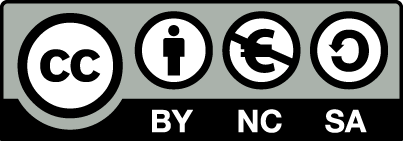 [1] http://creativecommons.org/licenses/by-nc-sa/4.0/ 
Ως Μη Εμπορική ορίζεται η χρήση:
που δεν περιλαμβάνει άμεσο ή έμμεσο οικονομικό όφελος από την χρήση του έργου, για το διανομέα του έργου και αδειοδόχο
που δεν περιλαμβάνει οικονομική συναλλαγή ως προϋπόθεση για τη χρήση ή πρόσβαση στο έργο
που δεν προσπορίζει στο διανομέα του έργου και αδειοδόχο έμμεσο οικονομικό όφελος (π.χ. διαφημίσεις) από την προβολή του έργου σε διαδικτυακό τόπο
Ο δικαιούχος μπορεί να παρέχει στον αδειοδόχο ξεχωριστή άδεια να χρησιμοποιεί το έργο για εμπορική χρήση, εφόσον αυτό του ζητηθεί.
Ενότητα 8. Εργαστηριακή Άσκηση Πρωτόζωα.
15
Διατήρηση Σημειωμάτων
Οποιαδήποτε αναπαραγωγή ή διασκευή του υλικού θα πρέπει να συμπεριλαμβάνει:
το Σημείωμα Αναφοράς
το Σημείωμα Αδειοδότησης
τη δήλωση Διατήρησης Σημειωμάτων
το Σημείωμα Χρήσης Έργων Τρίτων (εφόσον υπάρχει)
μαζί με τους συνοδευόμενους υπερσυνδέσμους.
Ενότητα 8. Εργαστηριακή Άσκηση Πρωτόζωα.
16
Σημείωμα Χρήσης Έργων Τρίτων
Το Έργο αυτό κάνει χρήση των ακόλουθων έργων:
Εικόνες
Εικόνα 1. Copyright © 2014 StudyBlue Inc. All rights reserved. Σύνδεσμος: https://www.studyblue.com/notes/note/n/protista-identification-cards/deck/6246791. Πηγή: https://www.studyblue.com.
Εικόνα 2. Image © Wim van Egmond. © Onview.net Ltd, Microscopy-UK, and all contributors 1995 onwards. All rights reserved. Main site is at www.microscopy-uk.org.uk with full mirror at www.microscopy-uk.net . Σύνδεσμος: http://www.microscopy-uk.org.uk/mag//artjul04/coeseldesmids.html. Πηγή: http://www.microscopy-uk.org.uk.
Εικόνα 3. All Material Copyright: © Wim van Egmond. © Onview.net Ltd, Microscopy-UK, and all contributors 1995 onwards. All rights reserved. Main site is at www.microscopy-uk.org.uk with full mirror at www.microscopy-uk.net. Σύνδεσμος: http://www.microscopy-uk.org.uk/mag/indexmag.html?http://www.microscopy-uk.org.uk/mag/art98/stent.html. Πηγή: http://www.microscopy-uk.org.uk/index.html.
Εικόνα 4. Copyright 2015 Tangient LLC. Σύνδεσμος:  https://weed-science-classes.wikispaces.com/Protozoans. Πηγή: https://weed-science-classes.wikispaces.com.
Ενότητα 8. Εργαστηριακή Άσκηση Πρωτόζωα.
17